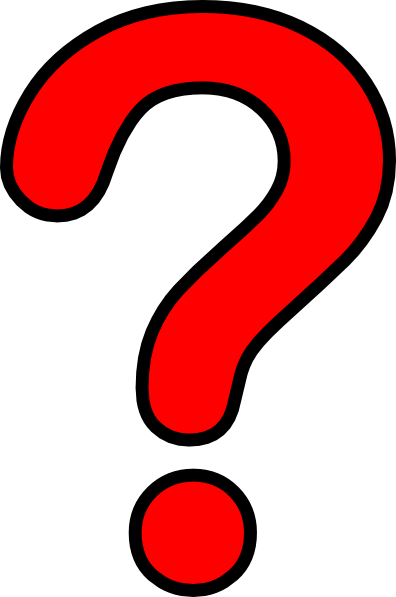 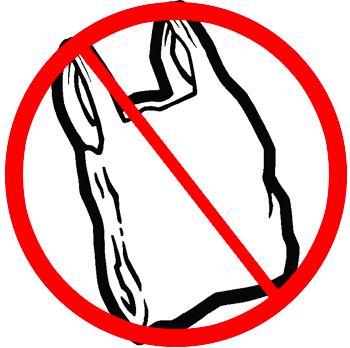 2/9:	Debate Team
Today’s Agenda
Confer & confirm top arguments – share with ME (titled: Debate (side): FINAL TOP ARGUMENTS)
**NEED individual argument paragraphs from each member by next class (titled: Debate (side): Argument (last name) (*Follow ARE structure – doc. on my website)
[Speaker Notes: 1/29 (last meeting) – worked in mock debate groups (not well), top arguments not yet clear


Goals today
SIT with side and group – spend first 5 minutes agreeing on top arguments and evidence – share with ME where this info is found in GAFE and make sure everyone is shared
EVERYONE share their arguments with me (title: Debate (side): Argument (last name))
 Affirmative: model organization after Negative (group evidence and reasons &  evidence]
"Be it resolved that the use of plastic bags should be banned in the state of Maryland at the point of sale."
County Debate: March 20, 2015